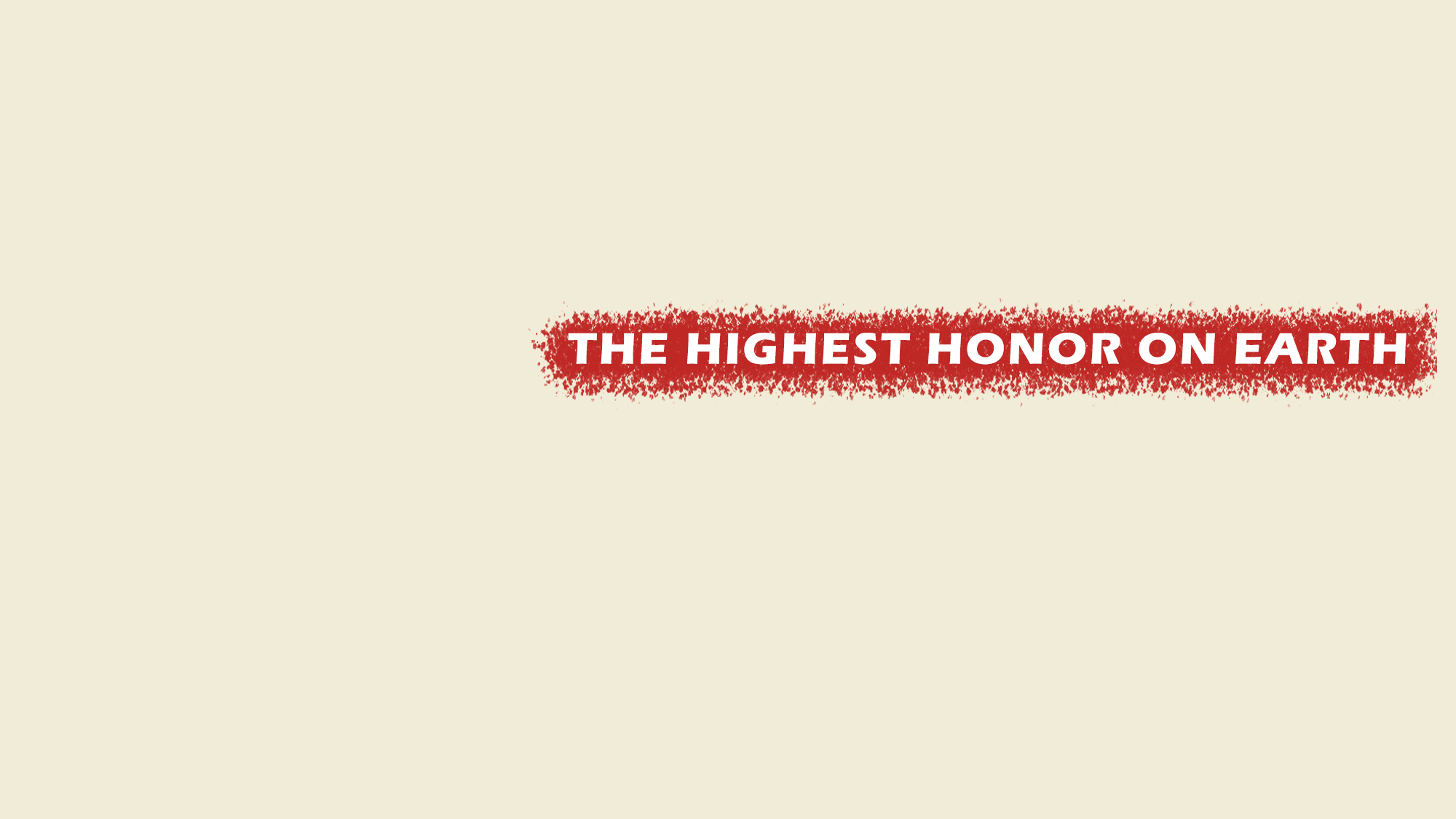 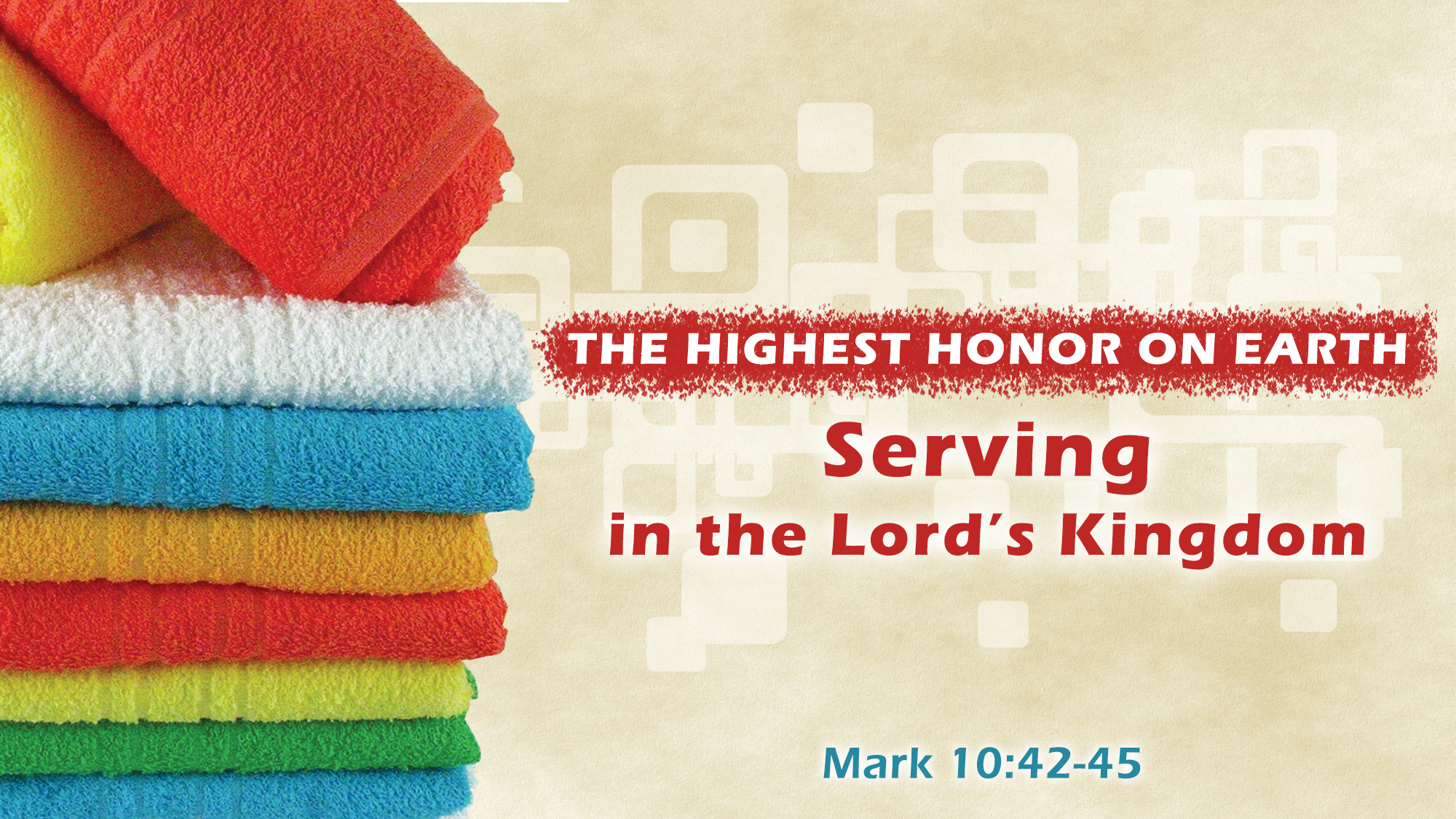 They measure greatness by “honor” received (10:42a)
Their concern is being “recognized as rulers” (cf. Matt. 23:5)
They measure greatness by “authority” exercised (10:42b)
Their concern is being “in high position” and “over” others (cf. 1 Kgs. 12:1-17)
They measure “greatness” by being a “minister” to each other (10:43)
The Greek word “diakonos” indicates a minister, attendant, waiting on others (2 Tim. 1:16-18; Heb. 6:10; 1 Pet. 4:11; cf. Acts 6:7)
“Deacons” are special ministers in the Lord’s church (1 Tim. 3:8-13)
They measure “firstness” by being a “slave” to everyone (10:44)
The Greek word “doulos” indicates a servant, in subjection (Gal. 5:13; Acts 20:19; Eph. 6:7)
This applies to elders, deacons, preachers and every Christian, as we lead others to know the Lord and to follow our example (Matt. 5:16; 1 Tim. 4:12)
“For even” (10:45)
Christ is the standard for a Christian’s leadership style (Eph. 5:1-2)
“The Son of Man”
Jesus emphasized His humanity as a leader (Luke 9:56, 58; 19:10)
“Came not to be served”
Jesus made a conscious choice about His role on earth (Phil. 2:6-7)
“But to serve”
The very one who deserved the most to be served determined to minister to others and not self (Phil. 2:7-8; Matt. 25:44-45)
“And to give His life as a ransom for many”
“And” = For Jesus, just serving others was not enough (John 10:10)
“To give His life as a ransom” = Jesus sacrificed all (Matt. 26:28)
“For many” = Vicarious nature of Jesus’ sacrifice for all (1 Tim. 2:6)
We are serving the Most High God (Dan. 3:26)
We are following the example of our High Priest (Heb. 2:17-18)
We are given the highest purpose (1 Cor. 10:31)
We are promised the highest reward (1 Thess. 4:17)
Believe Jesus is God’s Son – John 8:24
Repent of your sins and turn to God – Acts 3:19
Confess your faith in Jesus Christ – Romans 10:9
Be immersed into Christ – Romans 6:3
God will forgive all of your sins – Acts 2:38
God will add you to His church – Act 2:47
God will register you in heaven – Hebrews 12:23
Serve in His kingdom faithfully – Matthew 25:23